Latest research on Wind Turbine Noise
Take away from EWEA works shop on Wind turbine noise in Malmø 9/12 2014

And a preliminary literature study on health effects from wind turbine noise
Wind2050 - Adressing public concerns towards wind turbines
Acoustical characteristics of WTN:
Sound recording from Knabbs Ridge Wind Farm, GB
http://www.masenv.co.uk/dBGraph/Knabbs_Ridge
Wind2050 - Adressing public concerns towards wind turbines
Self Reported Annoyance Towards WTN
Annoyance to e.g. rail or road traffic, community annoyance with WTN begins at a lower sound level and increases more rapidly with increasing WTN.

Annoyance towards WTN was significantly lower among participants who received personal benefit. (Health Canada)

However
Other factors were found to be more strongly associated with annoyance (visual appearance, concern for physical, sensitive to noise in general, and activities that influence community annoyance, over and above exposure to wind turbines (Health Canada)
Wind2050 - Adressing public concerns towards wind turbines
Audible Wind Turbine Noise
Most of the frequency components from WTN are above the hearing thresholds and can cause annoyance when the background noise is low. Therefore, WTN should be discussed as an “audible” environmental noise. (Tachibana, 2013)
And
A statistically significant increase in annoyance was found when WTN levels exceeded 35 dBA. (Health Canada)

However,
WTN annoyance significantly dropped in areas where calculated night time background noise exceeded WTN by 10dB or more. (Health Canada)
Wind2050 - Adressing public concerns towards wind turbines
Measuring Low Frequency WTN
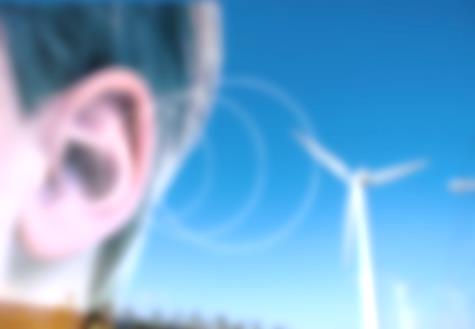 Conventional methods of assessing annoyance, (A-weighted sound pressure), are inadequate for low frequency noise and lead to incorrect decisions by regulatory authorities. (Leventhall, 2004)

However,
WTN can be assessed by the A-weighted sound pressure level as a primary indicator, similarly to general environmental noises. (Tachibana et al 2013) (Health Canada, 2014)

Question
Are some people more sensitive towards low frequency noise?
Wind2050 - Adressing public concerns towards wind turbines
Low Frequency Noise (10Hz to 200Hz)
The frequency components in infrasound region contained in WTN are hardly audible/sensible. (Yokoyama, 2013)
And
An average of 14dB of outdoor WTN is blocked from entering a home at low frequencies (16 Hz - 100 Hz) with closed windows. (Health Canada, 2014)

However, 
An approximate estimate is that about 2.5% of the population may have a low frequency threshold which is at least 12dB more sensitive than the average threshold.
Wind2050 - Adressing public concerns towards wind turbines
Noise associated Wind Turbine Syndrome– A Nocebo Effect?
A placebo is a drug that produce a beneficial, healthful, pleasant, or desirable effect as a result of the subject's beliefs and expectations.

The nocebo effect is defined as the opposite of placebo and follows the administration of an inert treatment along with verbal suggestions of symptom worsening. The patient expects to feel worse and eventually will.

The respondents’ attitude to the visual impact of wind turbines on the landscape scenery was found to influence noise annoyance (Pedersen & Waye, 2004) (Health Canada 2014)
Wind2050 - Adressing public concerns towards wind turbines
Possible explanations of reported health affects from wind noise
Bas-Tinnitus: Can be diagnosed
Low frequency hearing threshold: Can be examined 
Wind turbine syndrome: Can in some cases be treated through e.g. Cognitive Therapy, but it is a clinical challenge to help these people
Wind2050 - Addressing public concerns towards wind turbines